实用简约工作总结计划
Research on The Strategies of Improving The Learning Ability of China’s Enterprises
目录
CONTENTS
1
2
工作总结
业绩展示
3
4
不足反思
未来计划
01
工作总结
02
业绩展示
03
不足反思
04
未来计划
这里添加您的内容
关键词
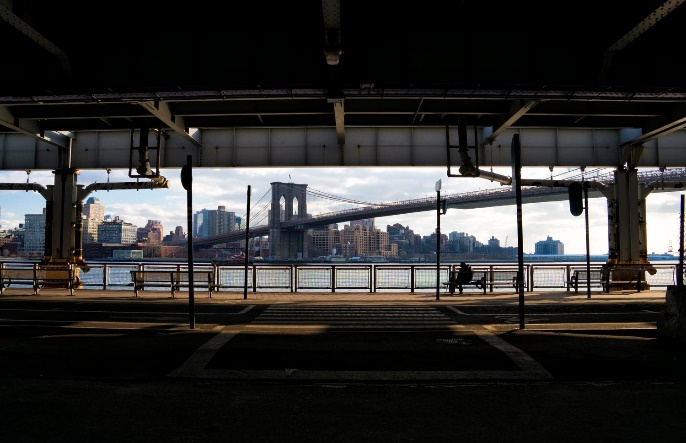 输入你的关键词
ENTER YOUR KEYWORD
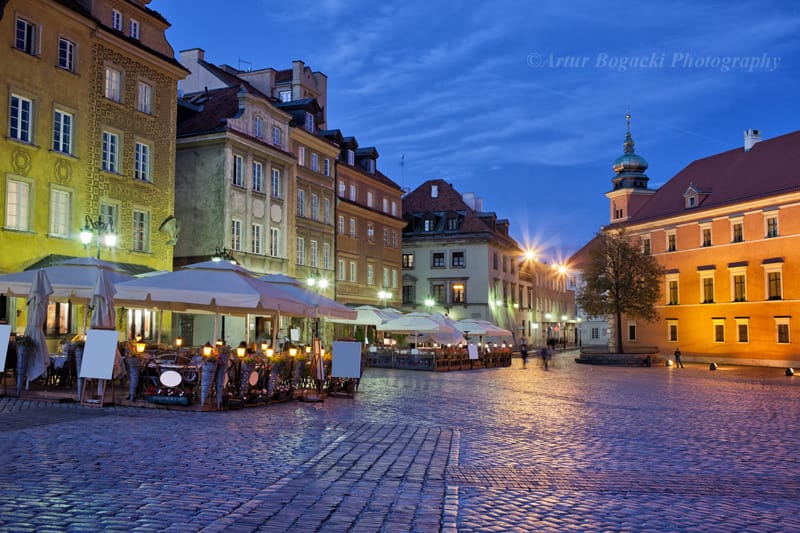 关键词
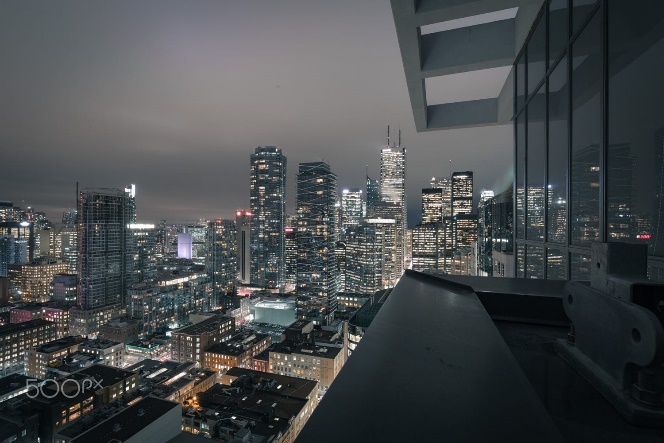 关键词
工作报告的内容主要是向上级汇报工作，其表达方式以叙述、说明为主，在语言运用上要突出陈述性，把事情交代清楚，充分显示内容的真实和材料的客观。
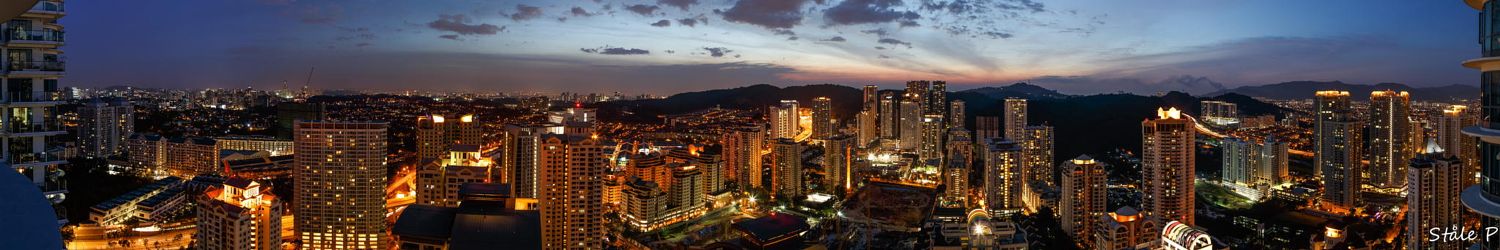 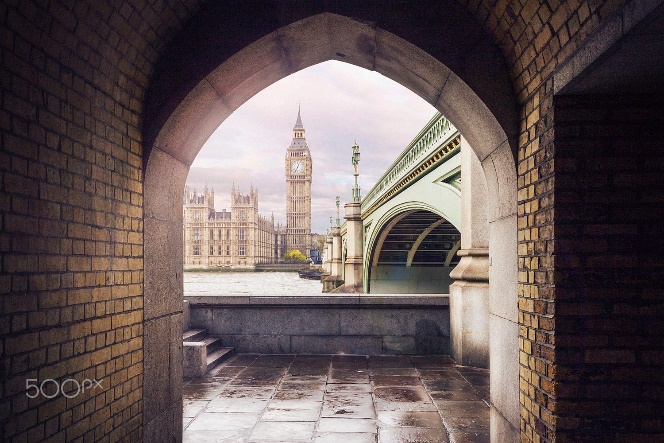 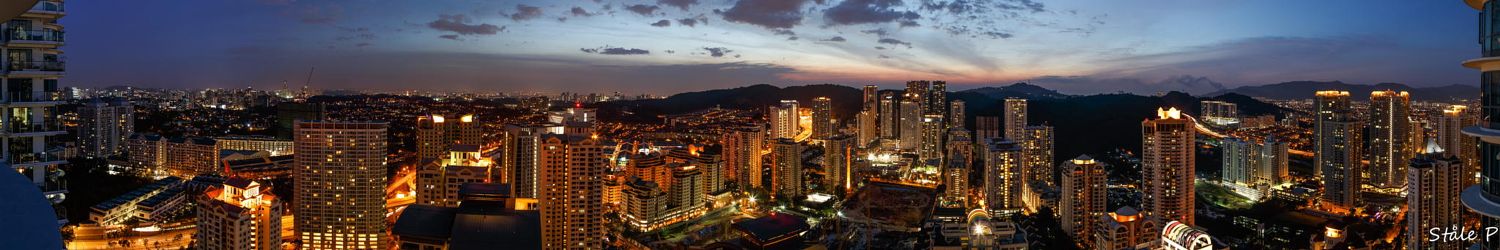 关键词
关键词
关键词
这里添加您的内容
添加内容
添加内容
添加内容
工作报告的内容主要是向上级汇报工作，其表达方式以叙述、说明为主，在语言运用上要突出陈述性，把事情交代清楚
工作报告的内容主要是向上级汇报工作，其表达方式以叙述、说明为主，在语言运用上要突出陈述性，把事情交代清楚
工作报告的内容主要是向上级汇报工作，其表达方式以叙述、说明为主，在语言运用上要突出陈述性，把事情交代清楚
这里添加您的内容
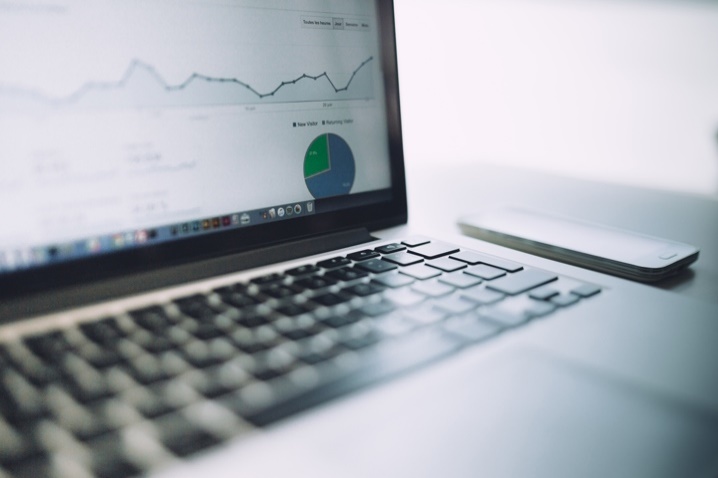 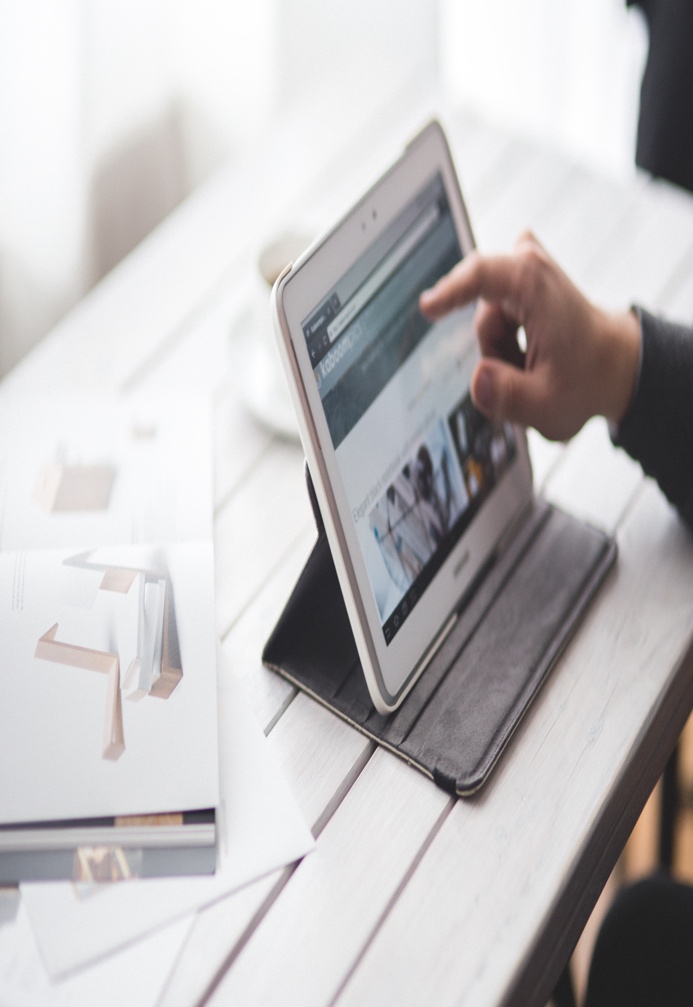 标题文字添加
80%
用户可以在投影仪或者计算机上可以将演示文稿打印出来制作成胶片以便应用到更广泛的领域中用户可以在投影仪或者计算机上可以将演示文稿打印出来制作成胶片以便应用到更广泛的领域中用户可以在投影仪或者计算机上可以将演示文稿打印出来制作成胶片以便应用到更广泛的领域中
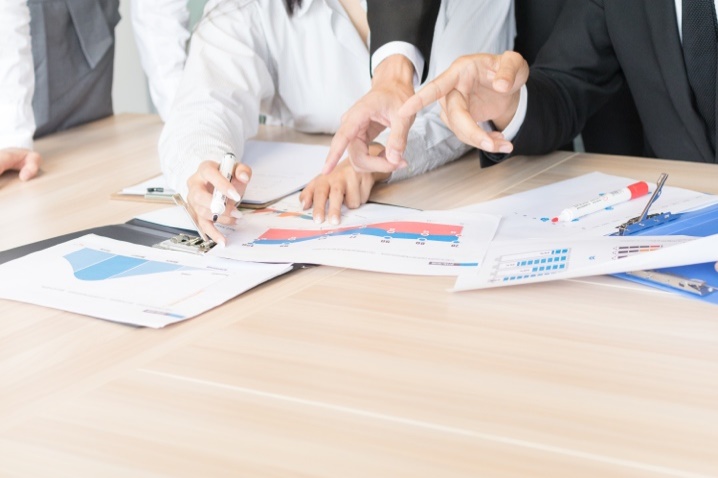 这里添加您的内容
关键词
关键词
此处添加详细文本描述建议与标题相关并符合整体语言风格，语言描述
此处添加详细文本描述建议与标题相关并符合整体语言风格，语言描述
1月份
3月份
5月份
2月份
4月份
关键词
关键词
关键词
此处添加详细文本描述建议与标题相关并符合整体语言风格，语言描述
此处添加详细文本描述建议与标题相关并符合整体语言风格，语言描述
此处添加详细文本描述建议与标题相关并符合整体语言风格，语言描述
这里添加您的内容
标题文字添加
标题文字添加
标题文字添加
标题文字添加
标题文字添加
标题文字添加
点击添加相关标题文字，点击添加相关标题文字，点击添加相关标题文字
点击添加相关标题文字，点击添加相关标题文字，点击添加相关标题文字
点击添加相关标题文字，点击添加相关标题文字，点击添加相关标题文字
点击添加相关标题文字，点击添加相关标题文字，点击添加相关标题文字
点击添加相关标题文字，点击添加相关标题文字，点击添加相关标题文字
点击添加相关标题文字，点击添加相关标题文字，点击添加相关标题文字
这里添加您的内容
点击输入本栏的具体文字，简明扼要的说明分项内容，此为概念图解
点击输入本栏的具体文字，简明扼要的说明分项内容，此为概念图解
点击输入本栏的具体文字，简明扼要的说明分项内容，此为概念图解
点击输入本栏的具体文字，简明扼要的说明分项内容，此为概念图解
标题文字添加
标题文字添加
标题文字添加
标题文字添加
这里添加您的内容
70%
30%
参考思路1
参考思路2
请在这里输入文字请在这里输入文字请在这里输入文字请在这里输入文字
请在这里输入文字
请在这里输入文字请在这里输入文字请在这里输入文字请在这里输入文字
请在这里输入文字
这里添加您的内容
参考思路2
请在这里输入文字请在这里输入文字请在这里输入文字请在这里输入文字
参考思路1
请在这里输入文字请在这里输入文字请在这里输入文字请在这里输入文字
参考思路3
请在这里输入文字请在这里输入文字请在这里输入文字请在这里输入文字
这里添加您的内容
添加文本
添加文本
添加文本
请在这里输入文字请在这里输入文字请在这里输入文字请
请在这里输入文字请在这里输入文字请在这里输入文字请
请在这里输入文字请在这里输入文字请在这里输入文字请
这里添加您的内容
添加文本
添加文本
添加文本
添加文本
请在这里输入文字请在这里输入文字请在这里输入
请在这里输入文字请在这里输入文字请在这里输入
请在这里输入文字请在这里输入文字请在这里输入
请在这里输入文字请在这里输入文字请在这里输入
这里添加您的内容
内容一
这里输入简单的文字概述里输入简单文字概述这里简单输入简单文字简单输入简单文字
内容二
这里输入简单的文字概述里输入简单文字概述这里简单输入简单文字简单输入简单文字
内容三
这里输入简单的文字概述里输入简单文字概述这里简单输入简单文字简单输入简单文字
这里添加您的内容
标题文字添加
标题文字添加
标题文字添加
标题文字添加
点击添加相关标题文字，点击添加相关标题文字，点击添加相关标题文字，点击添加相关标题文字
点击添加相关标题文字，点击添加相关标题文字，点击添加相关标题文字，点击添加相关标题文字
点击添加相关标题文字，点击添加相关标题文字，点击添加相关标题文字，点击添加相关标题文字
点击添加相关标题文字，点击添加相关标题文字，点击添加相关标题文字，点击添加相关标题文字
04
02
01
03
这里添加您的内容
线性规划是运筹学中研究较早、发展较快、应用广泛、方法较成熟的一个重要分支。
线性规划是运筹学中研究较早、发展较快、应用广泛、方法较成熟的一个重要分支。
线性规划是运筹学中研究较早、发展较快、应用广泛、方法较成熟的一个重要分支。
线性规划是运筹学中研究较早、发展较快、应用广泛、方法较成熟的一个重要分支。
这里添加您的内容
1
添加内容
工作报告的内容主要是向上级汇报工作，其表达方式
2
添加内容
KEY WORD
工作报告的内容主要是向上级汇报工作，其表达方式
3
添加内容
KEY WORD
KEY WORD
工作报告的内容主要是向上级汇报工作，其表达方式
汇报完毕，感谢您的倾听
Research on The Strategies of Improving The Learning Ability of China’s Enterprises